Advances in understanding SCD
Sickled red cells seen in blood of pte with painful crisis
     Deoxygenation causes sickling
     SCD is inherited, not acquired 
     Hemoglobin S described by Pauling and Ingram 
     Hemoglobin F protects against sickling
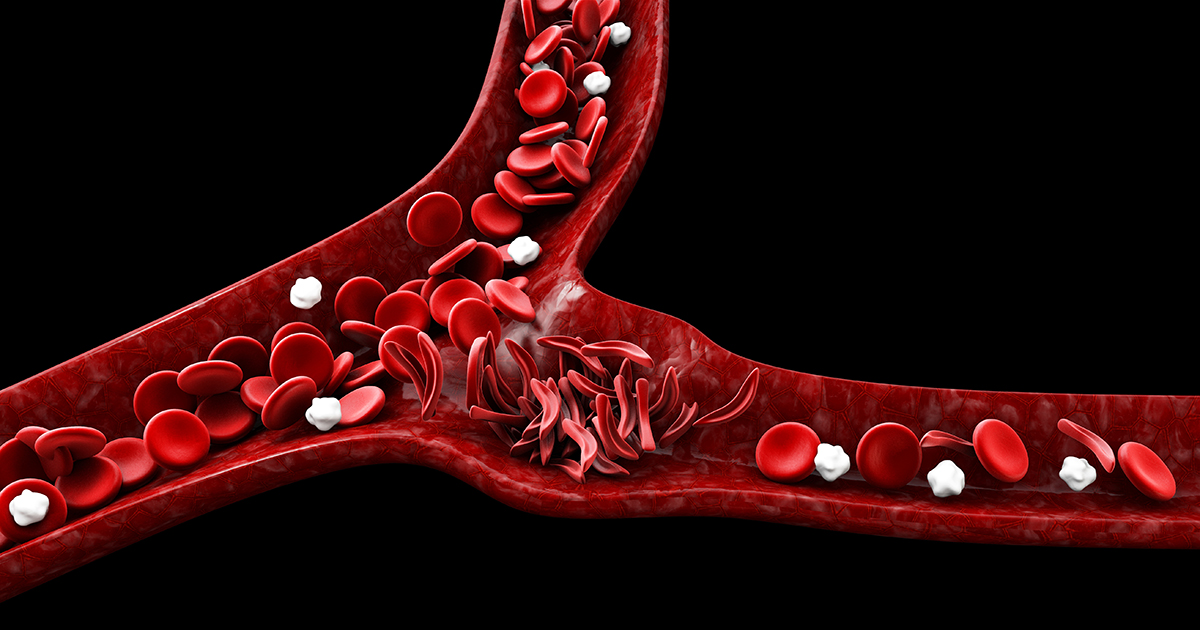 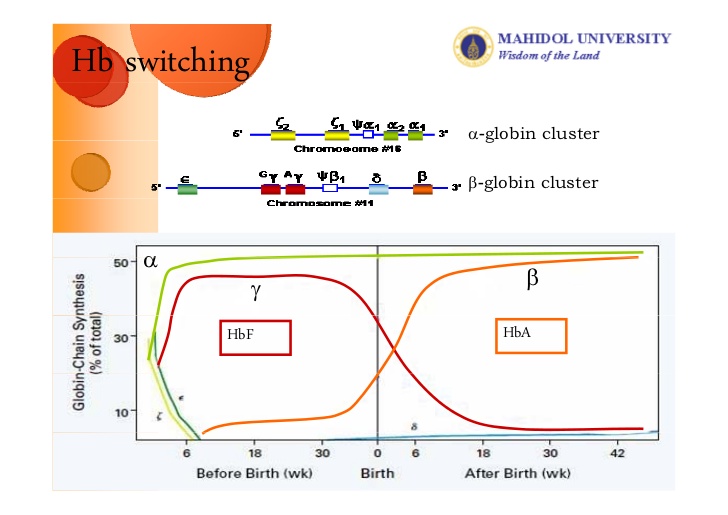 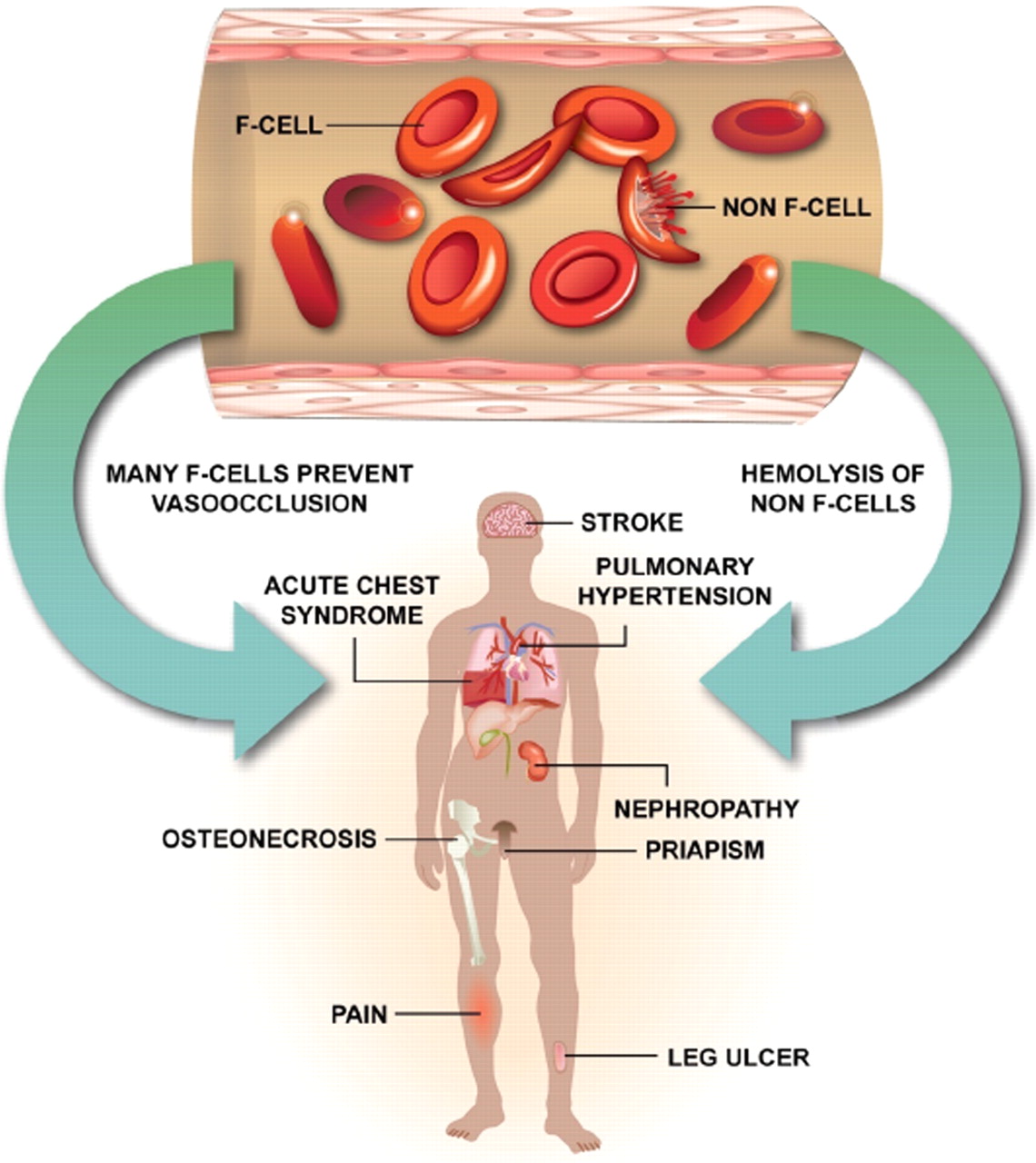 Advances in treatment of SCD
1950	    Red cell transfusions for crises 
1980    Hydroxyurea reduces number of crises 
1990    Allogeneic bone marrow transplants tried 
2013    Gene editing with CRISPR-Cas 9 
2019     CRISPR edited autologous stem cell transplants
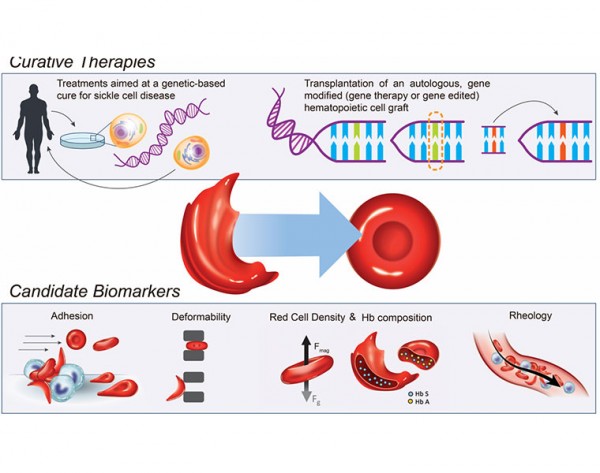 CRISPR gene-editing treatment
Hematopoietic stem cells are collected by apheresis from blood of SCD (or beta thal) patient. 
A specific CRISPR reagent is used to “turn on” Hemoglobin F production. The HSC are then frozen and stored.
To make room for the treated HSC, chemotherapy is administered. The stored treated HSC are then infused.
It takes ~ 3 weeks for the treated HSC to produce red cells, white cells and platelets.